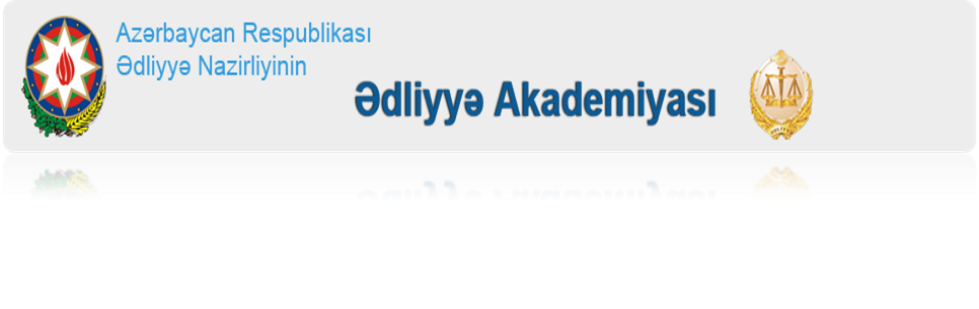 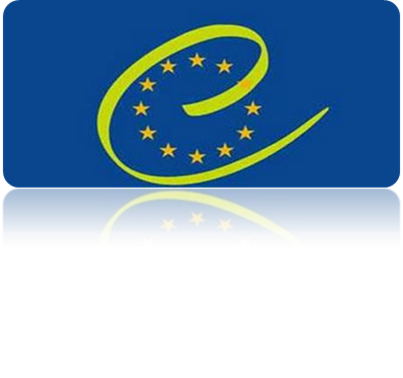 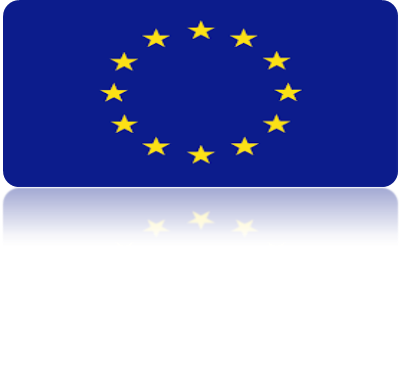 Avropa Birliyi və Avropa Şurasının Birgə Proqramı əsasında, Ədliyyə Akademiyası ilə birgə həyata keçirilən layihə çərçivəsində

ƏDALƏTLİ MƏHKƏMƏ ARAŞDIRMASI HÜQUQU

Günel İsmayılbəyli/Vəkil
ƏDALƏTLİ MƏHKƏMƏ ARAŞDIRMASININ ÜMUMİ TƏLƏBLƏRİ
Maddə 6. Ədalətli məhkəmə araşdırması hüququ
1. Hər kəs, onun mülki hüquq və vəzifələri müəyyən edilərkən və ya ona qarşı hər hansı cinayət ittihamı irəli sürülərkən, qanun əsasında yaradılmış müstəqil və qərəzsiz məhkəmə vasitəsilə, ağlabatan müddətdə işinin ədalətli və açıq araşdırılması hüququna malikdir...
«Ədalətlilik» tələbinin 6-cı maddəninin qalan digər elementlərindən əsas fərqi ondan ibarətdir ki, o, bütövlükdə məhkəmə prosesini əhatə edir və şəxs barəsindəki məhkəmə araşdırmasının «ədalətli» olub-olmaması məsələsi sadəcə ayrı-ayrı insidentlər və ya prosessual nöqsanlar əsasında deyil, prosesin bütün mərhələlərinin məcmu halında təhlili əsasında nəzərdən keçirilir, belə ki, prosesin bir mərhələsində baş vermiş nöqsan sonrakı mərhələdə düzəldilə bilər. (Monnell və Morris Birləşmiş Krallığa qarşı) 
«Ədalətlilik» tələbi müstəqil tələbdir. Daxili prosessual normaların pozulması hökmən o demək deyil ki, məhkəmə araşdırmasının «ədalətliliyi» tələbi pozulub və yaxud əksinə, «ədalətlilik» tələbinin pozuntusunu təşkil edən hal daxili prosessual normaların pozuntusunu təşkil etməyə bilər. 
 6-cı maddə AİHM-nin 4-cü instansiya məhkəməsi qismində çıxış etməsinə, yəni  işin faktlarını müəyyənləşdirməsinə və milli qanunvericilik normalarının iddia edilən pozuntularını yenidən araşdırmasına, habelə sübutların qəbul edilməsinin mümkünlüyü məsələsi barədə qərar çıxarmasına imkan vermir.
«Ədalətli məhkəmə araşdırması» anlayışına daxildir:
Tərəflərin bərabərliyi
Çəkişmə prinsipi
Prosesdə ərizəçinin və ya onun nümayəndəsinin iştirakı və açıq məhkəmə araşdırması
Əsaslandırılmış məhkəmə qərarı

Cinayət işlərində həmçinin:
provakasiya
susmaq hüququ və öz əleyhinə ifadə verməmək hüququ
TƏRƏFLƏRİN BƏRABƏRLİYİ
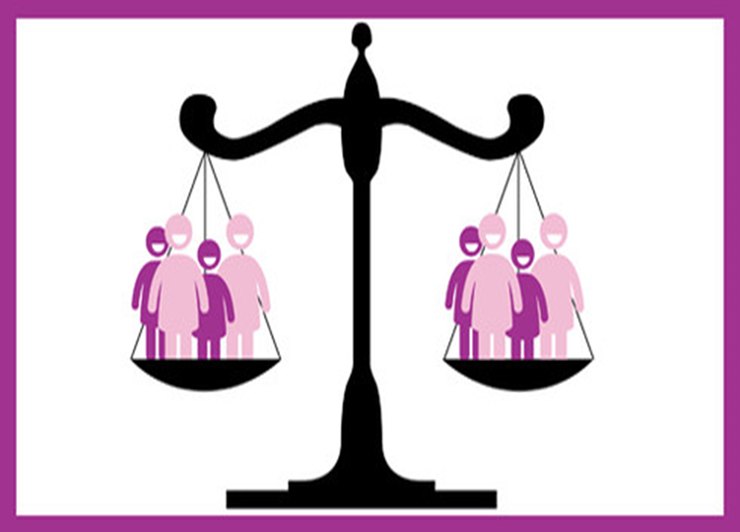 TƏRƏFLƏRİN BƏRABƏRLİYİ PRİNSİPLƏRİ
Hər iki tərəf işə hazırlaşmaq üçün bərabər zaman və imkanlara malik olmalıdır və onlara öz sübut və dəlillərini təqdim etmək və qarşı tərəfin sübut və dəlilləri barədə izahat vermək üçün real şərait yaradılmalıdır; 
Hər iki tərəf icraatın istənilən mərhələsində hüquqi nümayəndə və ya özlərinin seçdiyi hər hansı ixtisaslı şəxs tərəfindən təmsil olunmaq və onunla məsləhətləşmək hüququna malik olmalıdırlar; 
Əgər tərəflərdən biri məhkəmədə mühakimə icraatının aparıldığı dili başa düşmürsə, onda onlar tərcüməçinin köməyindən istifadə etmək imkanına malik olmalıdırlar;
Hər iki tərəf hüquq və vəzifələrinə yalnız məhkəməyə təqdim olunmuş sübutlar əsasında qəbul olunmuş qərarlar vasitəsilə təsir göstərilməsi hüququna malikdir; 
Hər iki tərəf məhkəmənin qərarından yuxarı məhkəmə instansiyalarına şikayət vermək hüququna malikdir.
Tərəflərin bərabərliyi Konvensiya kontekstində:
«ərizəçiyə qarşı tərəflə müqayisədə onu əlverişsiz vəziyyətdə qoymayan şərtlərlə öz müdafiəsini qura bilməsi üçün ağlabatan imkan verilməsidir» 
(Bulut Avstriyaya qarşı iş, Öcalan Türkiyəyə qarşı iş)
«hər bir tə­­rəf öz ar­­qu­­ment­­lə­­ri­­ni, o cüm­­lə­­dən sü­­but­­la­­rı­­nı təq­­dim et­­mək üçün ağ­­la­­ba­­tan im­­ka­­na ma­­lik ol­­ma­­lı və əks tə­­rə­­fin qar­­şı­­sın­­da əl­­ve­­riş­­siz və­­ziy­­yə­­tə sa­­lın­­ma­­ma­­lı­­dır»
(Dombo Behir Niderlanda qarşı iş)
«Prosesin digər iştirakçısının təqdim etdiyi izahatlara dair fikirlərini bildirib-bildirməməyi tərəflər özləri həll etməlidilər»
(Ferreyra Alveş Portuqaliyaya qarşı iş)
Tərəflərin bərabərliyi dedikdə:
Mübahisənin tərəfləri arasında ədalətli balans olmalıdır.

- Bir çox hallarda çəkişmə prinsipi ilə üst –üstə düşür. 
 İvon Fransaya qarşı, Böniş Avstriyaya qarşı iş

- Qarşı tərəfin qarşısında pis vəziyyətdə qalmamaqla, dəlillər daxil olmaqla, məhkəmə işi ilə bağlı əsaslı fürsət tələb olunur.
Dombo Beheer BV Niderlanda qarşı iş
Tərəflərin bərabərliyi prinsipinin pozulduğu hallar:
hakimin bir tərəfin sözünü kəsərək digər tərəfi dinləməsi;
hakimin nümayəndənin sözünü başa çatdırmasına imkan verməməsi;
hakimin növbəti iclasın vaxtı ilə razılaşmayan tərəfə onun iştirakının əhəmiyyətsiz olduğunu vurğulamağı;
tərcümə xidmətinin keyfiyyətsiz olduğu hallar;
hakimin yönəldici suallar verməsi.
Digər hallar:
Texniki xarakterli probemlərlə bağlı:
-əlil arabasında olan tərəfin məhkəmə iclas zalında iştirakının yubadılması;
Şahid ifadələri ilə bağlı:
Vəsatətlərin təmin edilməməsi.
Yerli qanunvericilik
Azərbaycan Respublikası Konstitusiyasının 127-ci maddəsinin II-ci hissəsi deyir ki, “hakimlər (yəni məhkəmələr) işlərə qərəzsiz, ədalətlə, tərəflərin hüquq bərabərliyinə, faktlara əsasən və qanuna müvafiq baxırlar”.

Mülki Prosessual Məcəllənin 9-cu maddəsi - Ədalət mühakiməsinin çəkişmə, tərəflərin bərabərliyi və faktlar əsasında həyata keçirilməsi
9.1. Ədalət mühakiməsi çəkişmə, tərəflərin bərabərliyi və faktlar əsasında həyata keçirilir.
9.2. Bu Məcəllə ilə başqa hal nəzərdə tutulmayıbsa, məhkəmədə mübahisəyə işdə iştirak edən şəxslər çağırılıb dindirilmədikdə baxıla bilməz. İşdə iştirak edən şəxslər öz tələblərini əsaslandırdıqları dəlillər, sübutlar və hüquqi nəticələr barədə bir-birlərinə məlumat verməyə borcludur ki, digər tərəf bunlara qarşı özünün müdafiəsini təşkil edə bilsin.
9.3. Hakim bütün hallarda prosesin çəkişmə prinsipini təmin etməlidir. O, öz qərarını yalnız tərəflərin çəkişmə prinsipinə əsasən müzakirə etdiyi dəlillərlə, onların verdiyi izahatlarla, sənədlərlə əsaslandırmalıdır. Məhkəmə, qərarını tərəfləri dəvət etmədən özünün qulluq mövqeyinə görə irəli sürdüyü hüquqi dəlillərlə əsaslandıra bilməz.
Mülki Prosessual Məcəllənin 47.2-ci maddəsinə görə, işdə iştirak edən şəxslər işin materialları ilə tanış olmaq, onlardan çıxarışlar etmək və surət çıxarmaq, etirazlar vermək, sübutlar təqdim etmək və onların tədqiqində iştirak etmək, işdə iştirak edən digər şəxslərə, şahidlərə, ekspertlərə və mütəxəssislərə suallar vermək, vəsatətlər, o cümlədən də əlavə sübutların tələb edilməsi barədə vəsatətlər vermək, məhkəməyə şifahi və yazılı izahatlar vermək, məhkəmə prosesinin gedişi vaxtı ortaya çıxan bütün məsələlər barədə dəlillər gətirmək, işdə iştirak edən digər şəxslərin vəsatət və dəlillərinə etiraz etmək, məhkəmə qərarlarından şikayət etmək və mülki məhkəmə icraatı barədə qanunvericilikdə verilən digər prosessual hüquqlardan istifadə etmək hüququna malikdirlər.

Mülki Prosessual Məcəllənin 184.3-cü maddəsinə görə, hakim yeni sübut təqdim edilməsi üçün işin təxirə salınması haqqında verilmiş vəsatəti, əgər o, işin baxılmasını yubadırsa və tərəflər işə baxılana qədər həmin sübutları kobud səhlənkarlıqları üzündən təqdim etməyiblərsə, onu gecikmiş kimi rədd edə bilər.
Cinayət Prosessual Məcəllənin 32-ci maddəsinə görə:
 
32.1. Azərbaycan Respublikasında cinayət mühakimə icraatı ittiham və müdafiə tərəfinin çəkişməsi əsasında həyata keçirilir.
32.2. Bu Məcəllədə nəzərdə tutulmuş qaydada cinayət prosesində tərəflərin çəkişməsini təmin etmək məqsədi ilə:
32.2.1. hər bir tərəf məhkəmədə təmsil olunur;
32.2.2. hər bir tərəf məhkəmədə öz mövqeyini müdafiə etmək üçün bərabər hüquqlara və imkanlara malikdir;
32.2.3. ittiham tərəfi cinayət hadisəsinin baş verməsini, cinayət qanunu ilə nəzərdə tutulmuş əməlin əlamətlərinin mövcudluğunu, bu əməlin törədilməsinə təqsirləndirilən şəxsin aidiyyətini, cinayəti törətmiş şəxsin cinayət məsuliyyətinə cəlb olunmasının mümkünlüyünü sübut edir, təqsirləndirilən şəxsin əməlinin hüquqi tövsifinə və məhkəmənin yekun qərarına dair öz təkliflərini verir;
32.2.4. müdafiə tərəfi cinayət təqibi ilə bağlı irəli sürümüş ittihamı təkzib edir və ya cinayət prosesini həyata keçirən orqanın diqqətini təqsirləndirilən şəxsin cinayət məsuliyyətindən azad edilməsinə və ya cinayət məsuliyyətini yüngülləşdirən halların mövcudluğuna cəlb edir və təqsirləndirilən şəxsin əməlinin hüquqi tövsifinə və məhkəmənin yekun qərarına dair öz təkliflərini verir;
32.2.5. hər bir tərəf heç kimdən asılı olmayaraq müstəqil surətdə öz mövqeyini seçir və onu müdafiə etmək üçün vasitə və üsullarını müəyyən edir;
32.2.6. məhkəmə cinayət prosesi tərəflərindən hər birinin vəsatəti ilə əlavə olaraq zəruri materialların əldə edilməsinə kömək göstərir;
32.2.7. məhkəmə tərəfindən hökm yalnız cinayət prosesi tərəflərinin iştirakı bərabər əsaslarla təmin edilməklə tədqiq olunmuş sübutlarla əsaslandırılır;
32.2.8. dövlət ittihamçısı və xüsusi ittihamçı cinayət təqibini həyata keçirir və cinayət təqibindən imtina edir;
32.2.9. təqsirləndirilən şəxs sərbəst olaraq təqsirli olduğunu inkar edir və ya özünü təqsirli bilir;
32.2.10. mülki iddiaçı iddiadan imtina edir və ya mülki cavabdehlə barışıq sazişi bağlayır;
32.2.11. mülki cavabdeh iddianı qəbul edir və ya mülki iddiaçı ilə barışıq sazişi bağlayır.
Tərəflərin bərabərliyi ilə bağlı prosessual təminatlar:
Sübutlar təqdim etmək;
Qarşı tərəfin sübutlarına etiraz etmək;
Araşdırılan məsələyə dair arqumentlər irəli sürmək;
Sərfəli olmayan şəraitə salınmama.
(məs. Makhfi Fransaya qarşı işdə vəkil çıxışını etmək üçün 15 saat gözləmiş və səhərə yaxın ona söz verilmişdi )
ÇƏKİŞMƏ PRİNSİPİ
Çəkişmə prinsipi/sübutların açıqlanması
Tərəflər üçün ziddiyyətli məsələ ilə bağlı “məlumat almaq və şərh bildirmək” imkanına sahib olmanın tələb edilməsi. (Krçmar Çex Respublikasına qarşı iş, 2000 – fərqi izah etdi)
Müvafiq material hər iki tərəf üçün əlçatan olmalıdır. (Dağtekin və başqaları Türkiyəyə qarşı iş 2008)
Prokukorluq tərəfindən “ittiham edilən şəxsin lehinə və əleyhinə olan bütün maddi sübutların” açıqlanması daxildir.
Təhlükəsizliklə bağlı mülahizələr nəzərə alına bilər, lakin onlar ədalətə xələl gətirə bilməz.
Bu hüquq mütləq hüquq deyil:
Məlumatların açıqlanması zəruri olan hallarda məhdudlaşdırıla bilər.
Zəruri olan hallar:
milli təhlükəsizlik;
şahidlərin qorunması;
istintaqın gizli üsulları.
Çəkişmə prinsipi / sübutların açıqlanması
Strasburq Məhkəməsi məlumatların açıqlanmasının məhdudlaşdırılması ilə bağlı faktiki əsaslandırılmalara baxmayacaq, əksinə təqsirləndirilən şəxslər üçün təkrar zəmanətlər daxil olmaqla, qərar qəbuletmə proseduruna baxacaq.

Rowe və Davis Birləşmiş Krallığa qarşı (2000) işdə prokurorluq məhkəmədən (o cümlədən, məhkəmə hakimi) informatorun rolu və mükafatlandırılması ilə bağlı məlumatları gizlədir. İlkin məhkəmə kontekstindən kənarlaşma olduğuna görə, ikinci instansiya məhkəmə qiymətləndirməsi kifayət deyil.


Edvards və Levis Birləşmiş Krallığa qarşı (2004) işdə hakim müdafiəyə faydalı ola biləcəyi təqdirdə açıqlanacaq gizlədilmiş sübutu gözdən keçirmişdi. Lakin qanun pozuntusuna yol verilmişdir, müdafiə tərəfi də sübutun zərərli olub-olmamasını bilmək hüququna sahib olmalıdır - bu halda o təkzib oluna bilər.
AÇIQ MƏHKƏMƏ        ARAŞDIRMASI
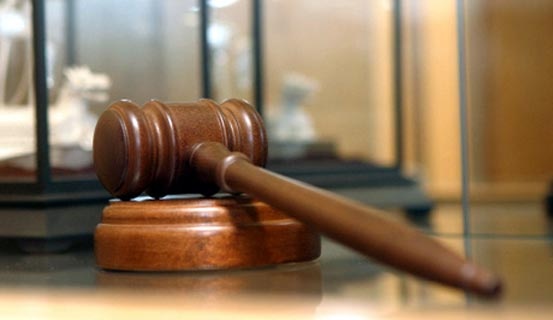 Açıq məhkəmə araşdırması
Məh­­­­­­­kə­­­­­­­mə araş­­­­­­­dır­­­­­­­ma­­­­­­­la­­­­­­­rı­­­­­­­nın əda­­­­­­­lət­­­­­­­li­­­­­­­li­­­­­­­yi­­­­­­­nin (6-cı mad­­­­­­­də­­­­­­­nin məq­­­­­­­sə­­­­­­­di məhz əda­­­­­­­lət­­­­­­­li məh­­­­­­­kə­­­­­­­mə araş­­­­­­­dır­­­­­­­ma­­­­­­­sı­­­­­­­dır) tə­­­­­­­min edil­­­­­­­mə­­­­­­­si­­­­­­­nə əd­­­­­­­liy­­­­­­­yə si­s­­­­­­te­­­­­­­mi tə­­­­­­­rə­­­­­­­fin­­­­­­­dən şə­­­­­­­ra­­­­­­­it ya­­­­­ra­­­­­­­dıl­­­­­­­ma­­­­­­­sı, de­­­­­­­mok­­­­­­­ra­­­­­­­tik cə­­­­­­­miy­­­­­­­yət­­­­­­­də mü­­­­­­­hüm əhə­­­­­­­miy­­­­­­­yət da­­­­­­­şı­­­­­­­yır. Açıq din­­­­­­­lə­­­­­­­mə mət­­­­­­­bu­­­­­­­a­­­­­­­ta da im­­­­­­­kan ve­­­­­­­rir ki, özü­­­­­­­nün mü­­­­­­­hüm ro­­­­­­­lu­­­­­­­nu, yə­­­­­­­ni ic­­­­­­­ti­­­­­­­ma­­­­­­­i nə­­­­­­­za­­­­­­­rət­­­­­­­çi ro­­­­­­­lu­­­­­­­nu hə­­­­ya­­­­­­­ta ke­­­­­­­çir­­­­­­­sin. 

 Aksen Almaniyaya qarşı iş, 1983.
Göç Türkiyəyə qarşı iş,  2002 (ən azı bir instansiyada şəxsən iştirak)
«Açıq məhkəmə araşdırması hüququ» nələri özündə ehtiva edir?
Şifahi məhkəmə iclasları və məhkəmə iclasında şəxsən iştirak hüququ (Andreyeva Latviyaya qarşı iş,);
Məhkəmə iclasının açıq keçirilməsi (prosesin digər şəxslər üçün açıqlığı (Hummətov Azərbaycana qarşı iş, Kempell və Fell Birləşmiş Krallığa qarşı iş, Riyepan Avstriyaya qarşı iş);
Məhkəmə qərarının açıq elan olunması hüququ (Sutter İsveçrəyə qarşı iş, Kempell və Fell Birləşmiş Krallığa qarşı iş).
Məhkəmə iclasında səmərəli iştirak hüququ
Şəxsən iştirak
Ümumiyyətlə, təqsirləndirilən şəxs həmişə məhkəmə prosesi və müvafiq əhəmiyyətli məhkəmə tədbirlərində iştirak etmək hüququna malik olmalıdır: iddiaçı üçün "həlledici əhəmiyyət kəsb" edən yanaşmalar.
Kremzov Avstriyaya qarşı (1993) 
 Apellyasiyada şifahilik tələb olunurmu??? 
Hökm əleyhinə apellyasiya şikayəti üzrə qiymətləndirilmədə iddiaçının iştirak etməsi, iştirakının təmin edilməsi mühümdür.  (Aksen Almaniyaya qarşı iş)

Lakin bunlar proseslərin/işlərin kontekstindən və xarakterindən asılı olacaq.
Eyni prinsiplər mülki işlərdə də tətbiq edilir, o cümlədən fərdin xarakterinin/sağlamlıq vəziyyətinin mübahisə üçün uyğun olduğu hallarda. 
Məsələn:
Uşaqların həbs edilməsi halları (X İsveçə qarşı (1959));
Əlillik iddiaları (Salomonsson İsveçə qarşı (2002)).
22
MƏHKƏMƏ İCLASLARININ AÇIQLIĞI: üçüncü şəxslərin və media nümayəndələrinin iclasda iştirakı
Bu tələbin məqsədi mülki və cinayət işləri üzrə  tərəfləri ədalət mühakiməsinin məxfi qaydada həyata keçirilməsindən müdafiə etməkdən, habelə ədliyyə sisteminin daha çox göz önündə olmasını və cəmiyyətin məhkəmə hakimiyyətinə inamımın qorunmasını təmin etməkdən ibarətdir.
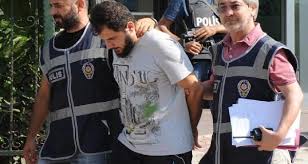 İnformasiya əldə etmək haqqında Qanun
Maddə 38. Fərdi məlumatlar 
	
38.2. Fərdi məlumatlar şəxsi və ailə həyatına dair məlumatların məcmusudur. Əldə olunmasına məhdudiyyətlər qoyulan şəxsi həyata dair məlumatlar aşağıdakılardır:
	
38.2.3. cinayət işləri və ya digər hüquq pozuntularına dair işlər üzrə icraatın gedişində toplanmış informasiyalar—açıq məhkəmə iclasınadək və ya hüquq pozuntusuna dair məhkəmə qərarı çıxarılanadək, yaxud insanların mənəviyyatı, şəxsi və ailə həyatının müdafiəsi, yetkinlik yaşına çatmayanın, zərərçəkənin və ya şahidin mənafeyi, yaxud ədalət mühakiməsinin həyata keçirilməsi üçün tələb edilən hallarda;
	38.2.3-1. şəxsin məhkumluğu barədə məlumatlar;
Məhkəmə iclasının qapalı keçirilməsi üçün hüquqi əsaslar
Əxlaq
Ictimai qayda
Milli təhlükəsizlik
Yetkinlik yaşına çatmayanların maraqları
Tərəflərin şəxsi həyatının müdafiəsi
Məhkəmənin fikrincə aşkarlığın ədalət mühakiməsinin maraqlarını poza biləcəyi xüsusi hallar zamanı
Əxlaq və ictimai qaydanın qorunması üçün  qapalılıq
Həbsxana intizamı ilə bağlı işlərdə media və ictimaiyyət nümayəndələrinin iclasa buraxılmaması aşkarlıq prinsipinin pozulmasına səbəb olmur. Bununla bağlı Avropa Məhkəməsi qeyd etmişdi ki, «məhkum edilmiş şəxslərə qarşı intizam icraatının açıq keçirilməsi dövlət hakimiyyət orqanları üçün böyük çətinliklər yaradardı (Campbell and Fell v. The United Kingdom)

Məhkumlara qarşı yeni cinayət ittihamlarına aid işlərdə isə aşkarlıq tələb olunur.
Açıq dinləmələrin keçirilməsinə faktiki maneələr
Dinləmələrin ictimailiyi;
Dinləmələrini keçirildiyi yer;
Məhkəmə zalının kiçikliyi;
Zala daxil olma şərtləri.
SƏMƏRƏLİ İŞTİRAK
Məhkəmə prosesində səmərəli iştirak etmək mümkün olmadıqda, iştirak kifayət deyildir deməkdir.

SC Birləşmiş Krallığa qarşı (2004)
11 yaşlı oğlan daha az qorxuducu olması üçün məhkəmədə “ağlabatan tənzimləmələr ilə” ittiham edildi. İddiaçının əqli durumunun yaşına uyğun gəlməməsinə görə, qanun pozuntusu hesab edilir. Mütəxəssislərin iştirakı ilə mühakimə tələb edilirdi.

Lakin bu qiymətləndimə vəziyyətdən asılıdır.

Məsələn: 
Stanford Birləşmiş Krallığa qarşı (1994)
Kar ərizəçi vəkilin məsləhəti ilə şahiddən uzaqda əyləşdirilib: heç bir pozuntu mövcud deyil və ya sakitləşdirici dərman qəbul etmiş ərizəçi məhkəmə zalında bu dərmanın təsiri altında idi, lakin vəkili ilə sərbəst sürətdə ünsiyyətdə olmaq imkanına malik olduğu üçün pozuntu hesab edilmir (Libreyxin işi)
28
AZƏRBAYCANLA BAĞLI QƏRARLAR
Hümmətov Azərbaycana qarşı iş, 2007 (açıq məhkəmə araşdırması hüququ)

Abbasov Azərbaycana qarşı iş, 2008 (tərəflərin bərabərliyi və çəkişmə prinsipi)

Pirəli Orucov Azərbaycana qarşı iş, 2010 (tərəflərin bərabərliyi və çəkişmə prinsipi)
DİQQƏTİNİZƏ GÖRƏ 
TƏŞƏKKÜR EDİRƏM.